Odborná praxe – Vedení části přezkoušení v základní tělesné přípravě
OP 3. roč. Bc.
Odborná praxe
CÍL:
Metodicky se podílet na provedení výročního fyzického přezkoušení vojáků z povolání, které jehož obsah je v RMO 12/2011
Odborná praxe
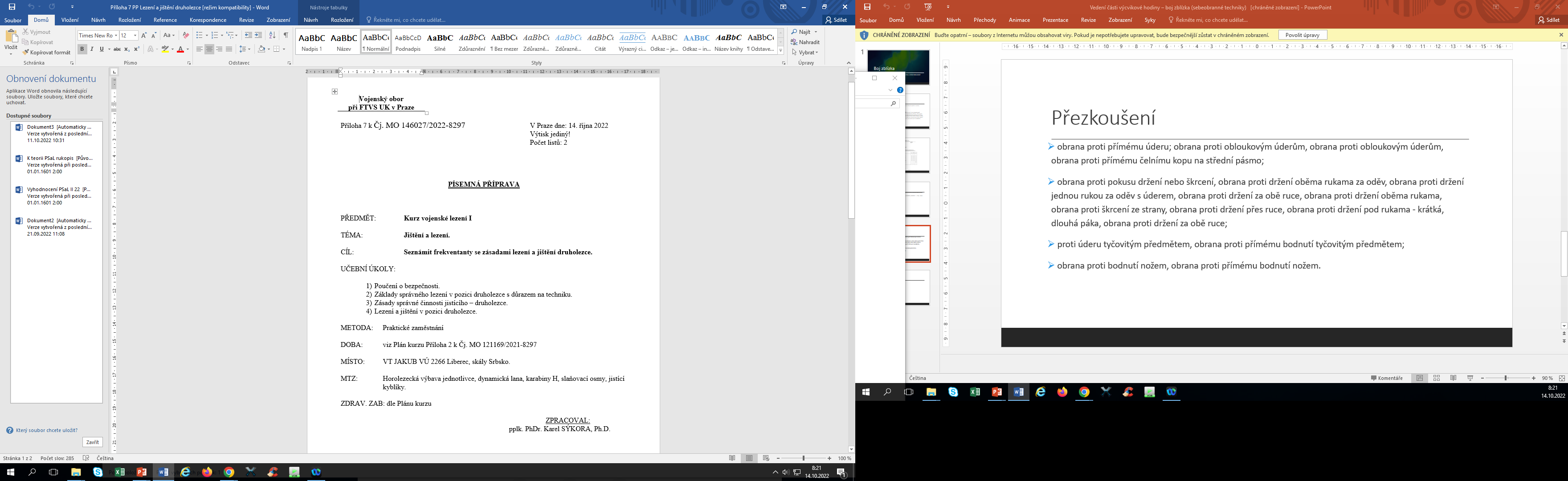 Písemná příprava
Odborná praxe
Silové schopnosti	
souborné silové cvičení (sed-leh, kliky)
shyby

Vytrvalostní schopnosti
12minutový běh
300 m plavání

Kontrolní testy
Odborná praxe
Odborná praxe
Odborná praxe
Odborná praxe
Odborná praxe
Literatura:
NVMO 12/2011
Pub-70-01-01 Příprava příslušníků AČR
Přívětivý L., Vojenská tělovýchova (2004)01 Příprava příslušníků AČR
Odborná praxe
DĚKUJI ZA POZORNOST